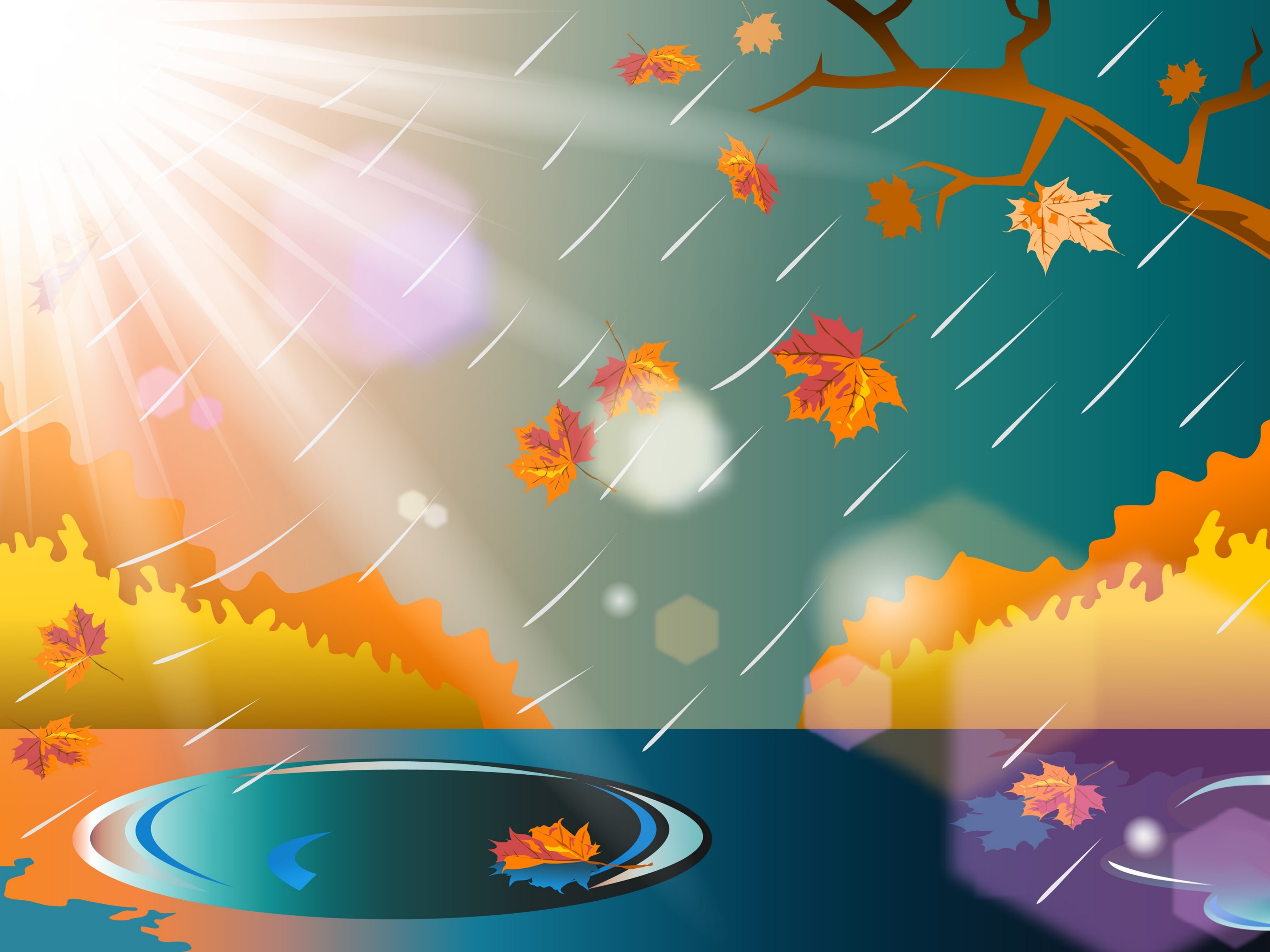 Дождик
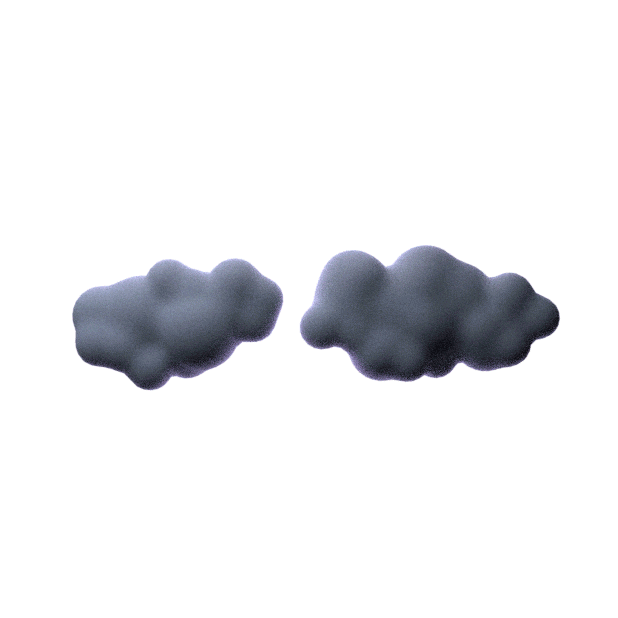 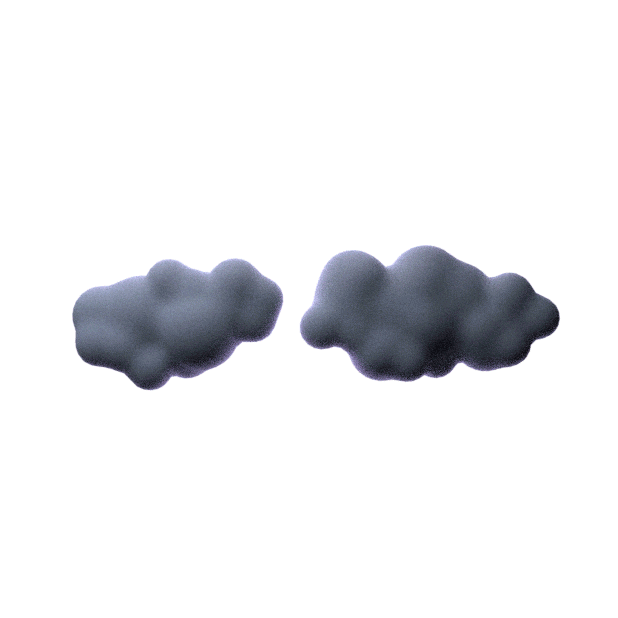 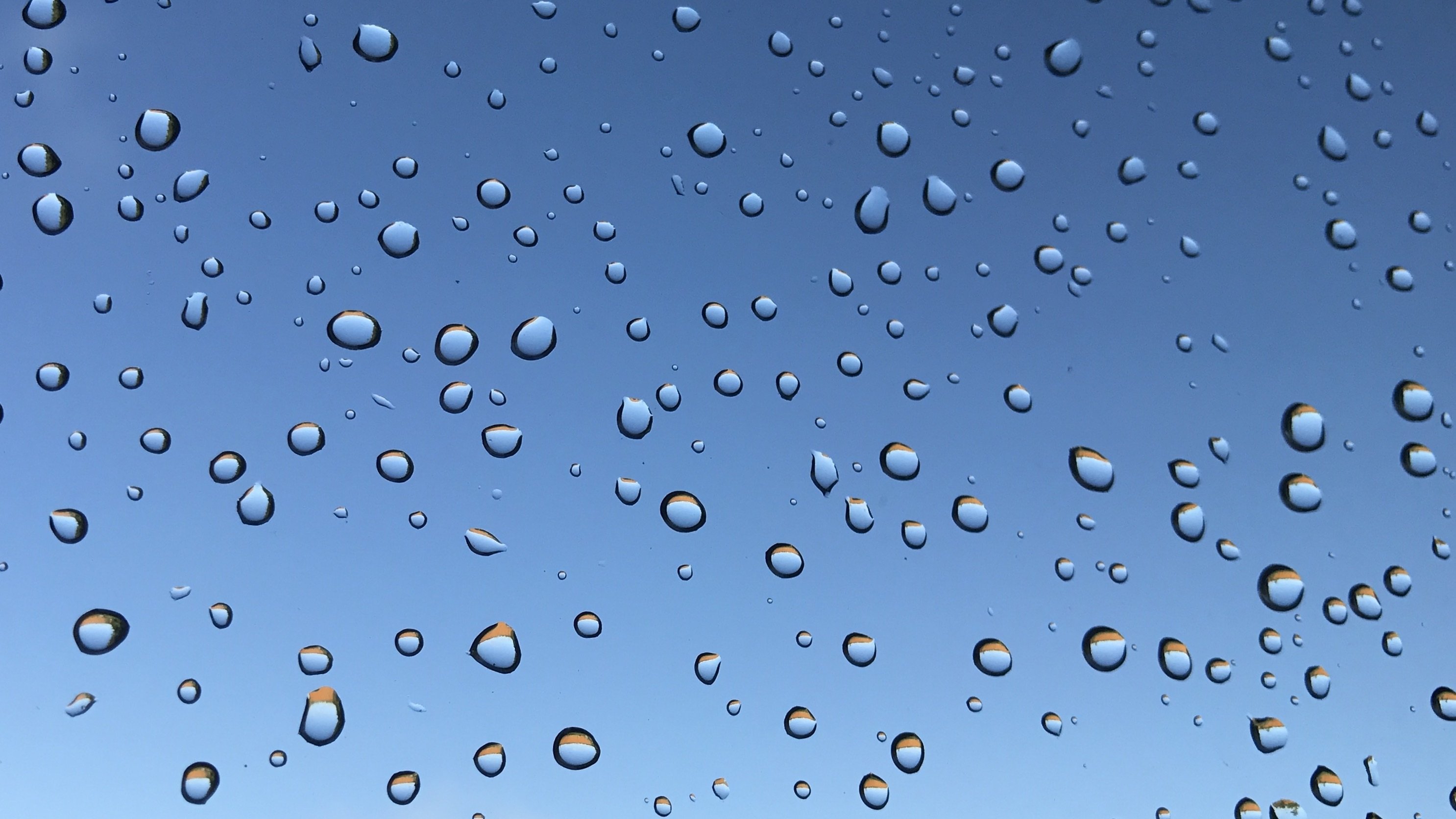 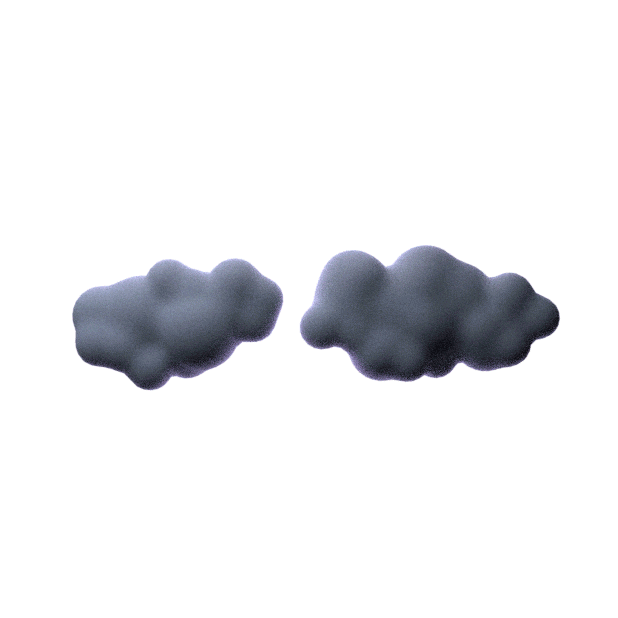 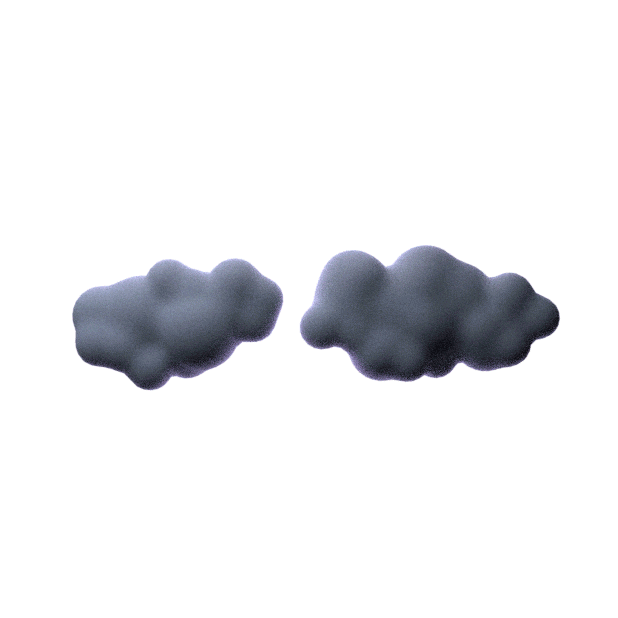 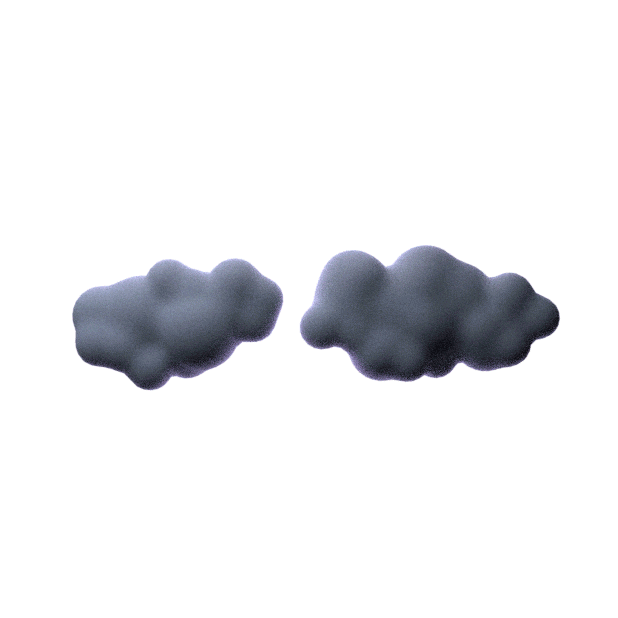 Сделай упражнение и убери тучки.
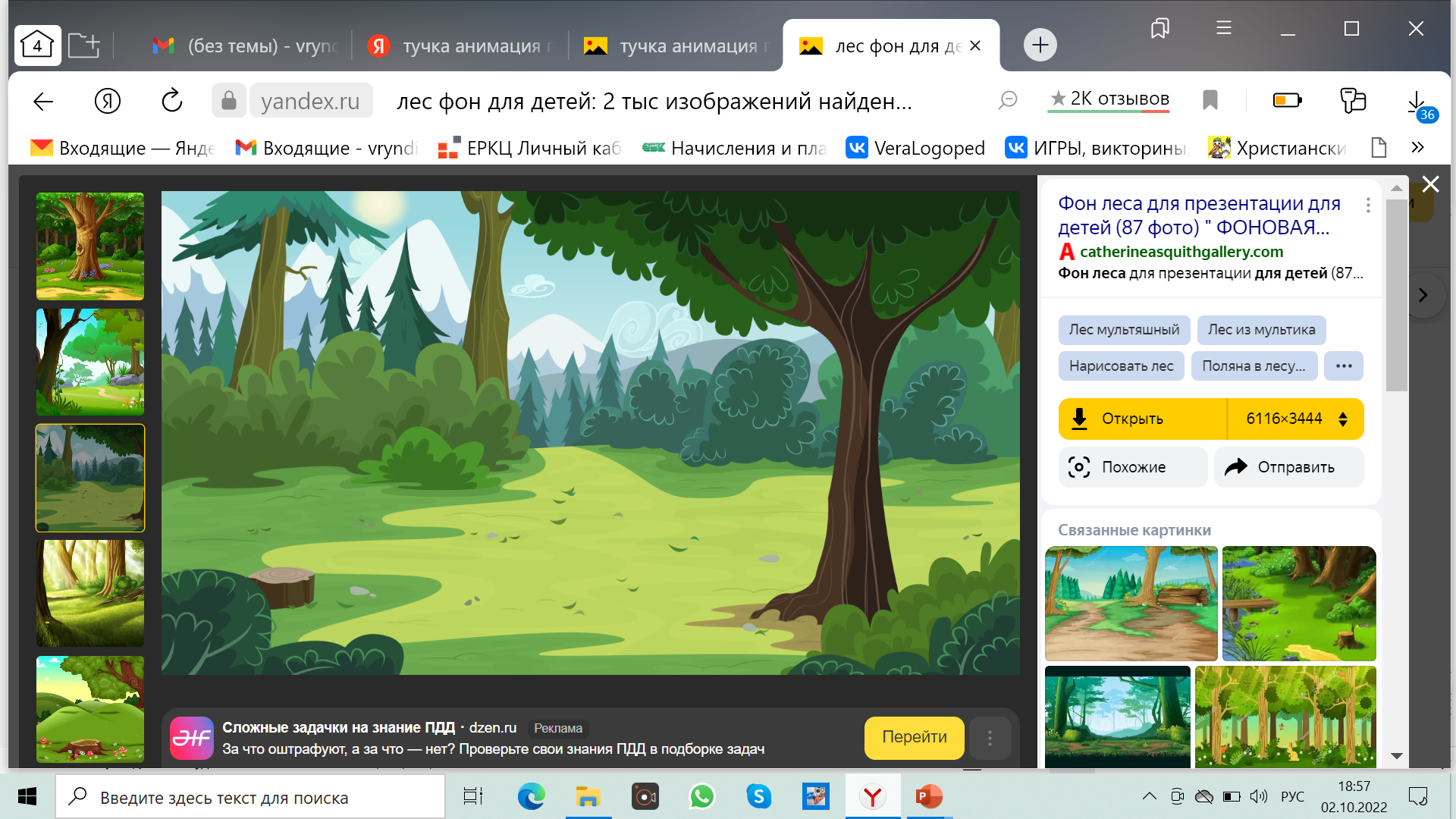 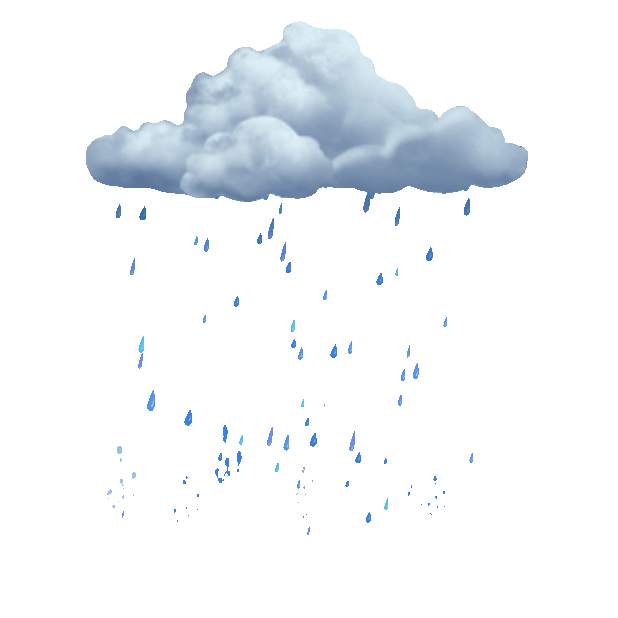 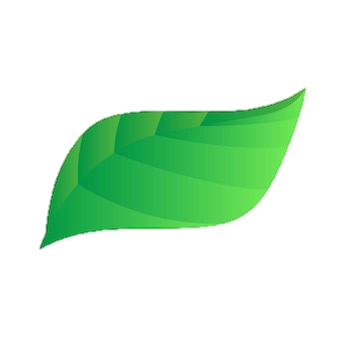 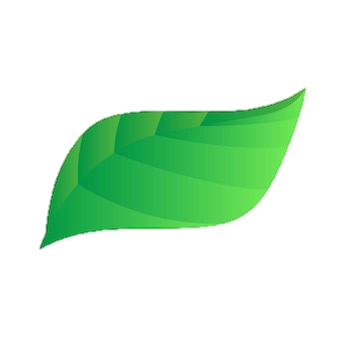 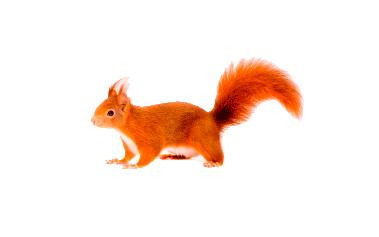 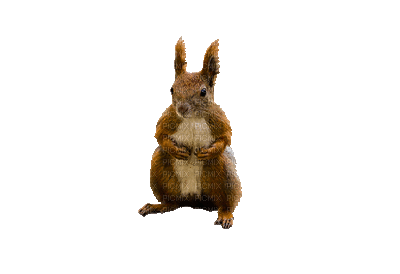 Закрой от дождя листиком  белку. Выполни упражнение.
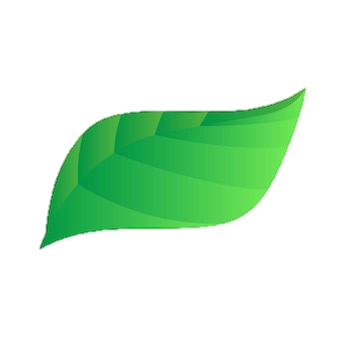 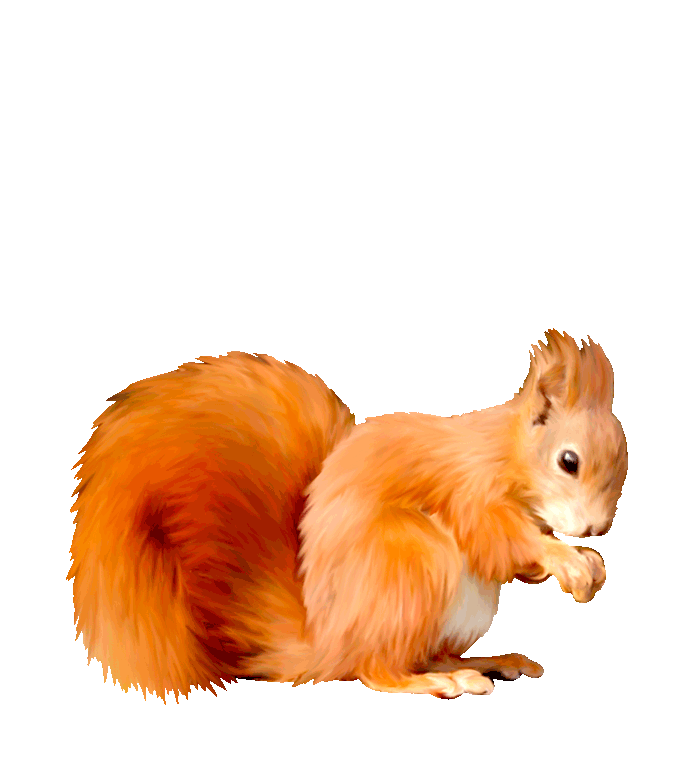 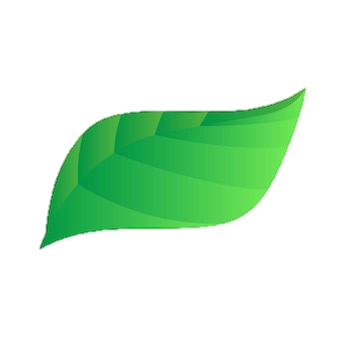 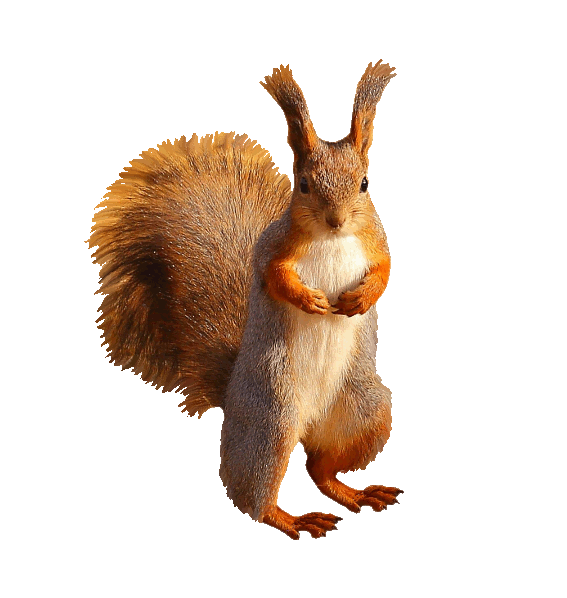 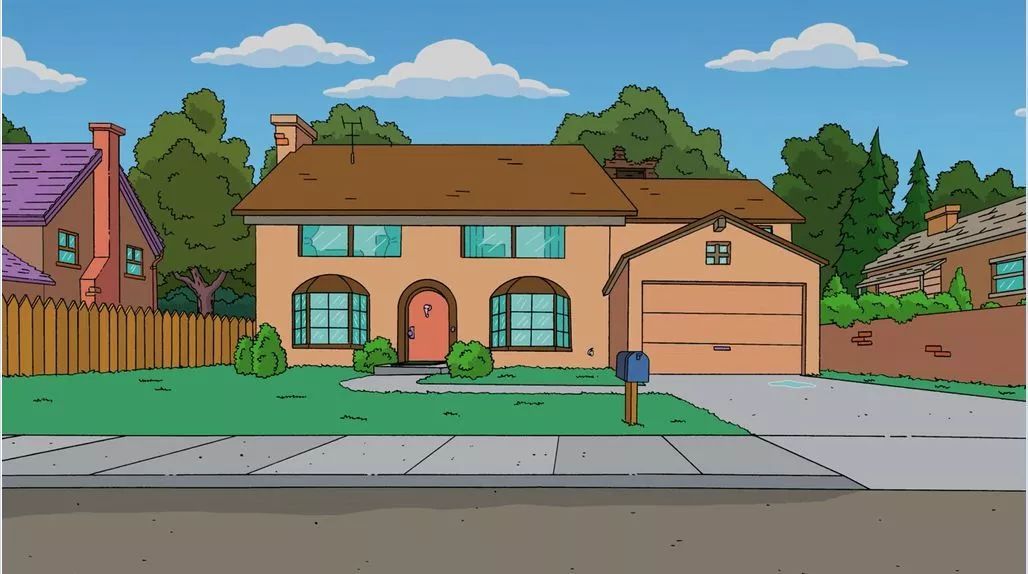 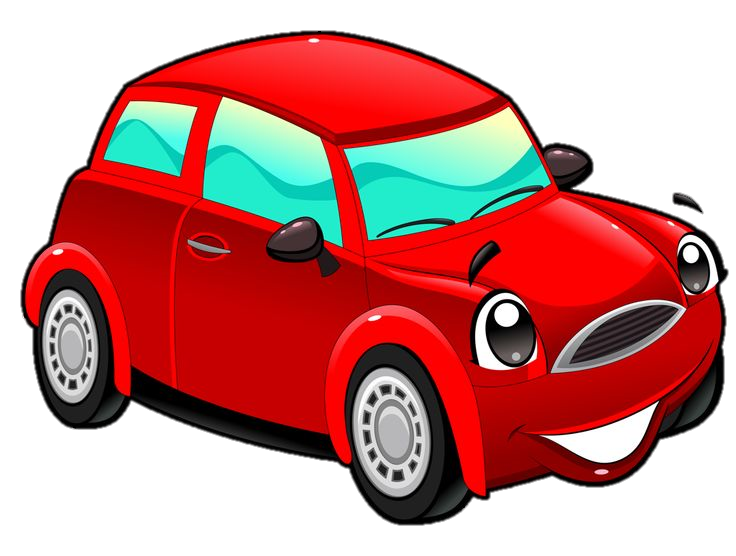 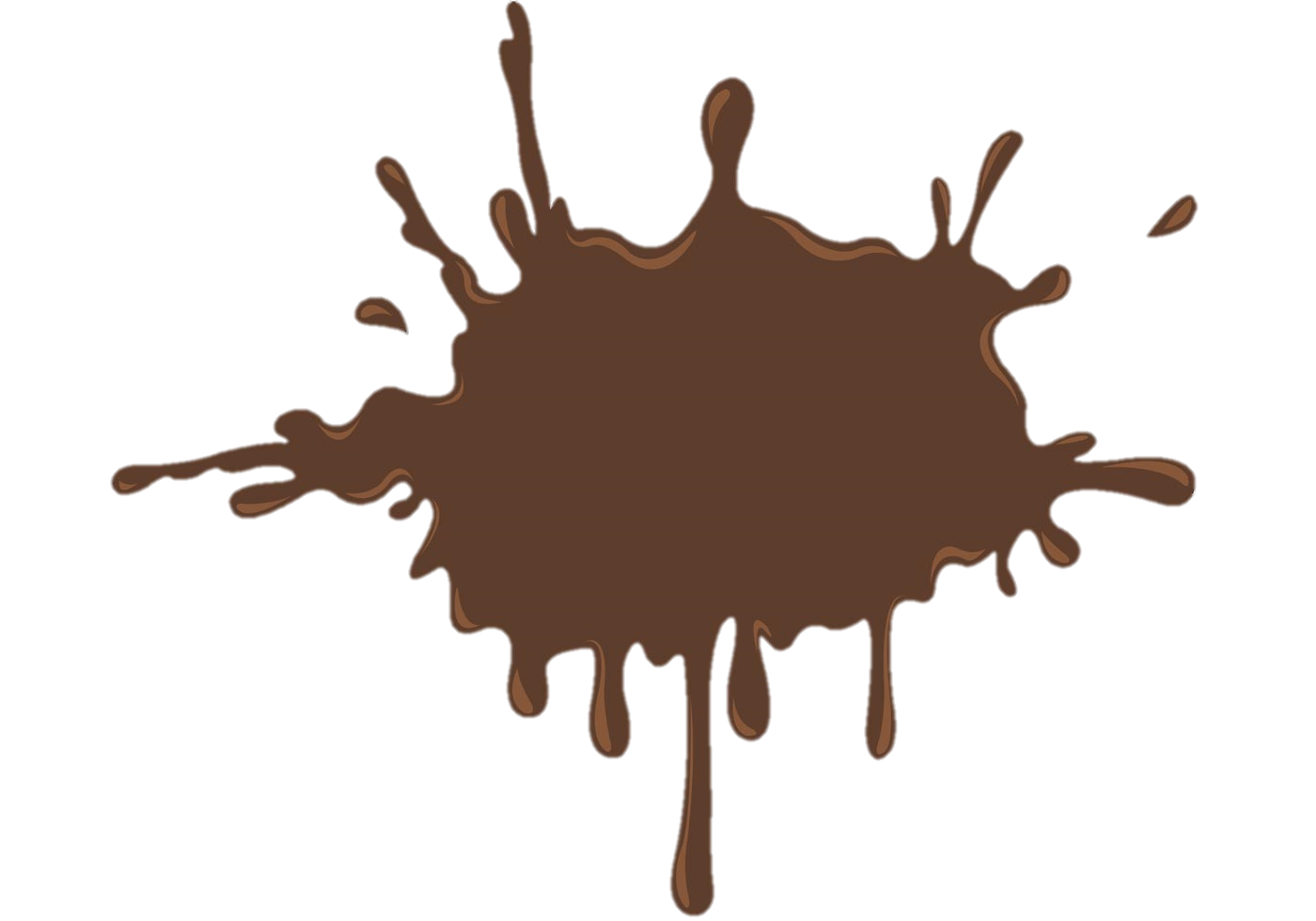 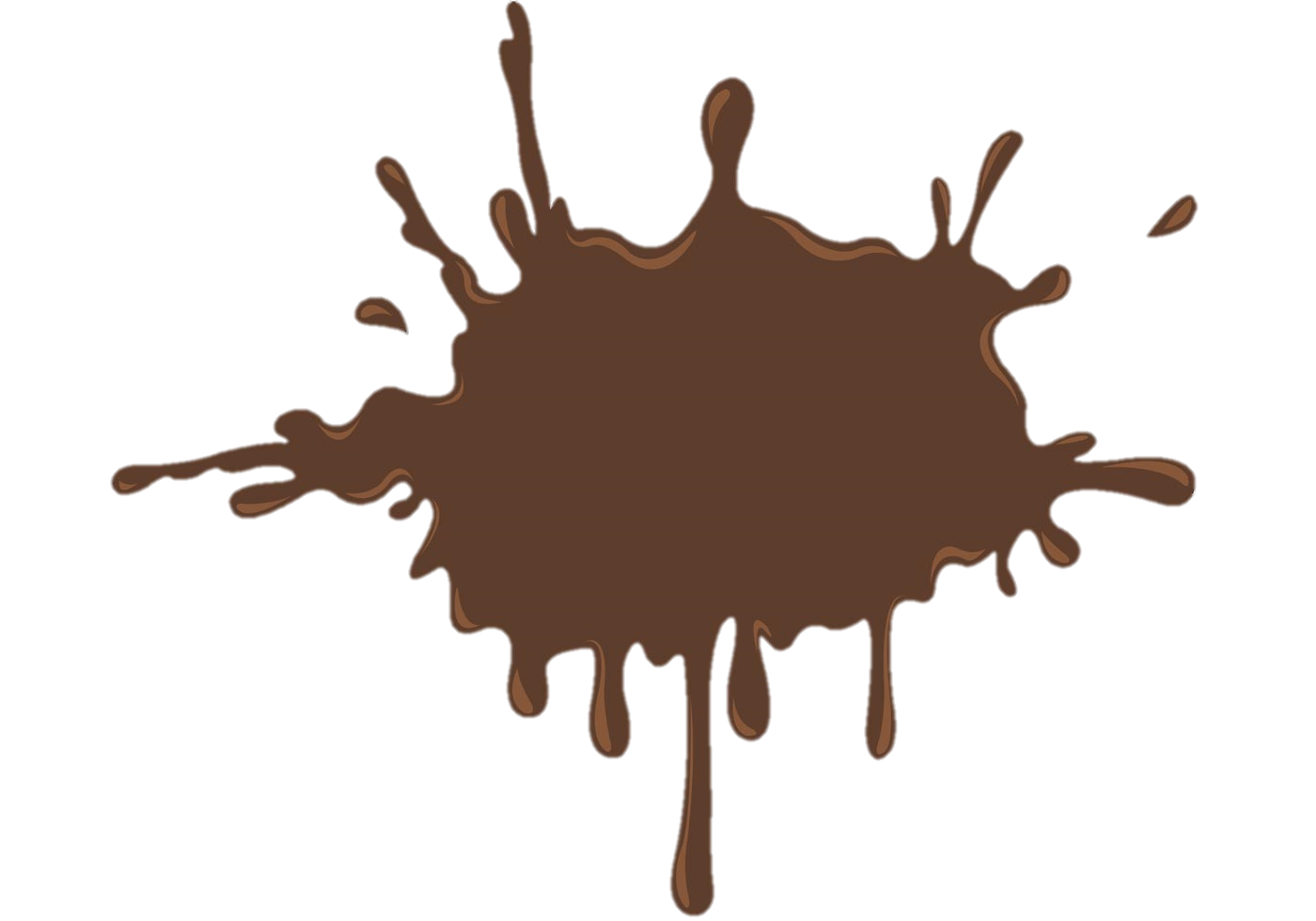 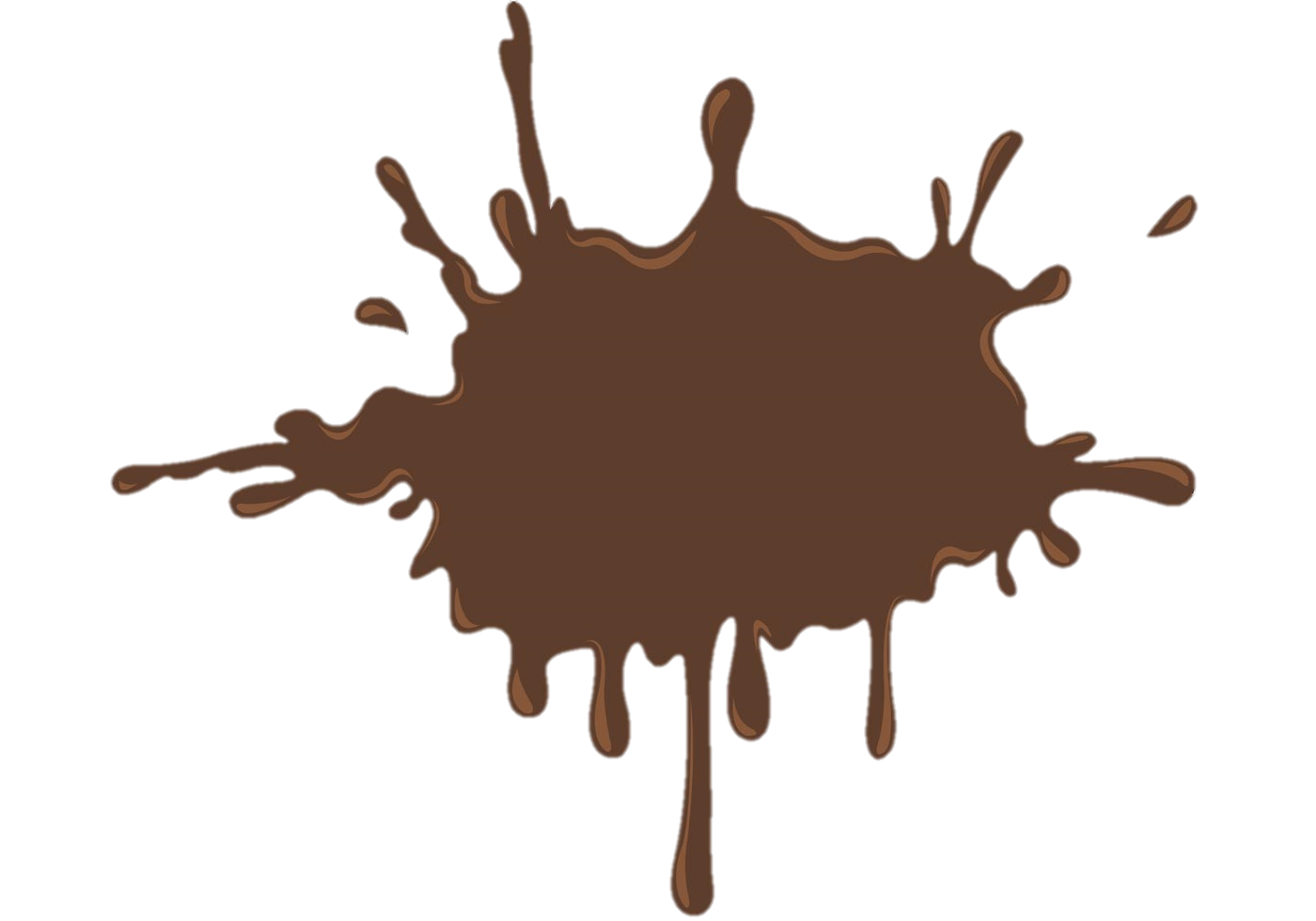 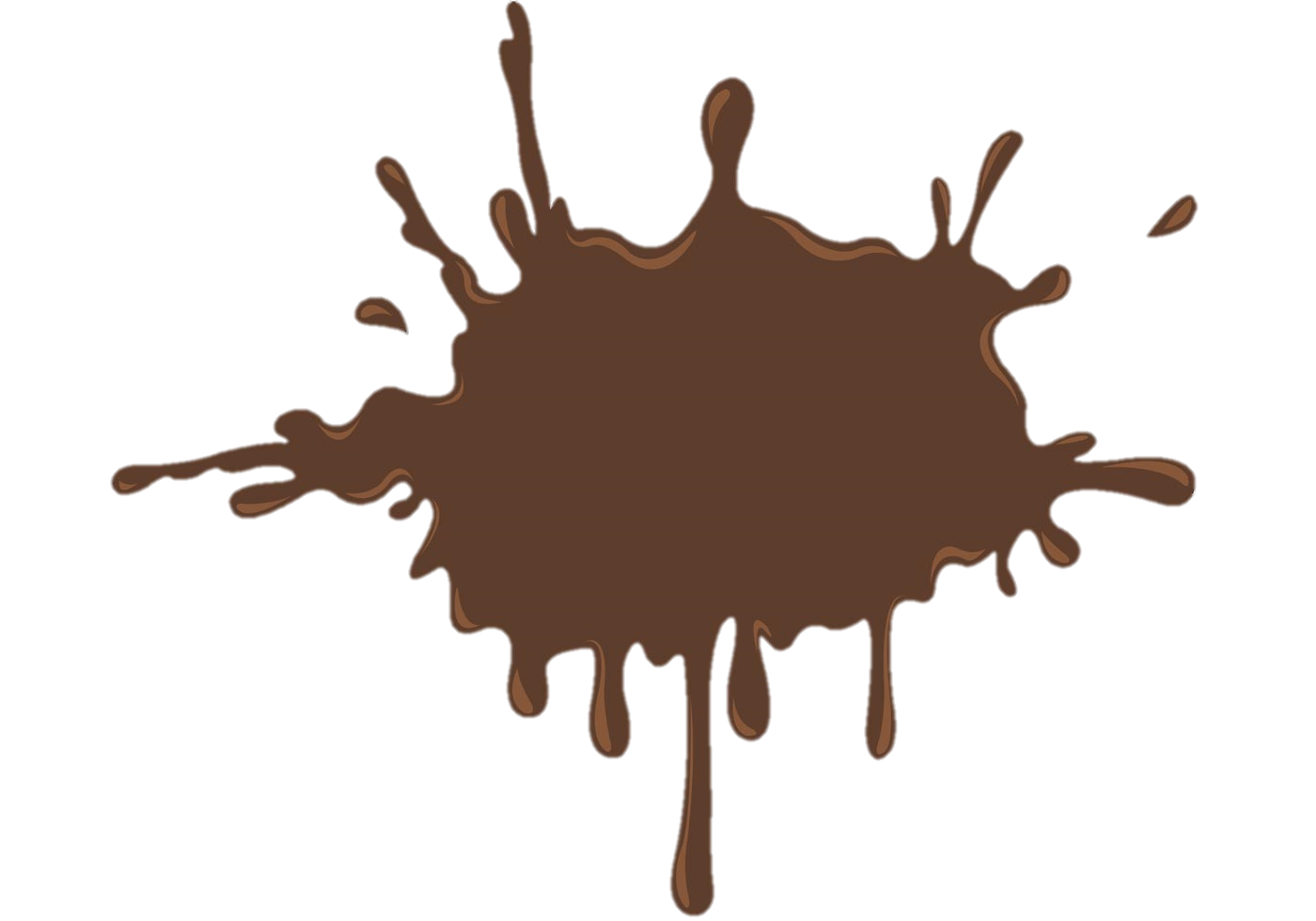 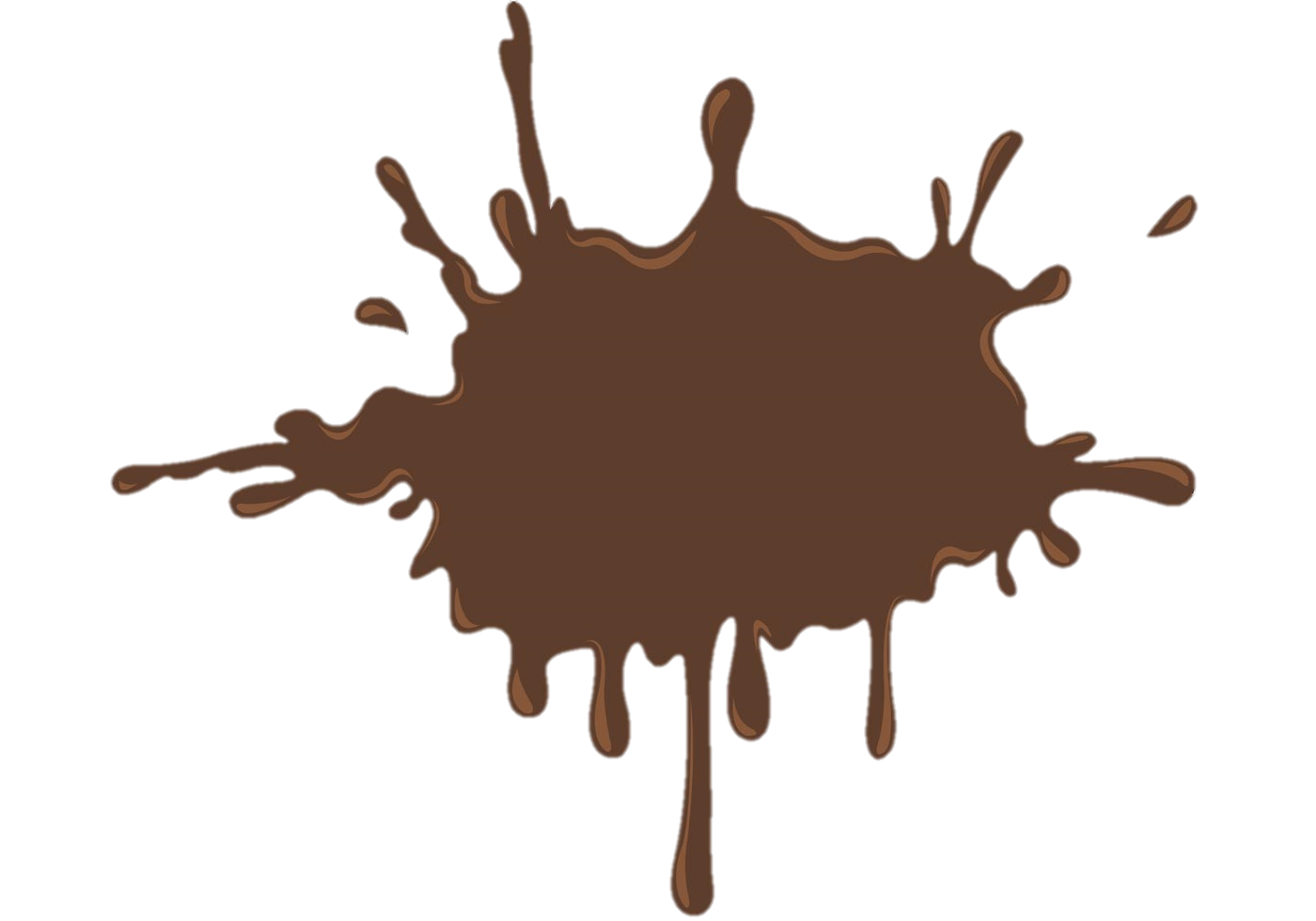 Отмоем машину.
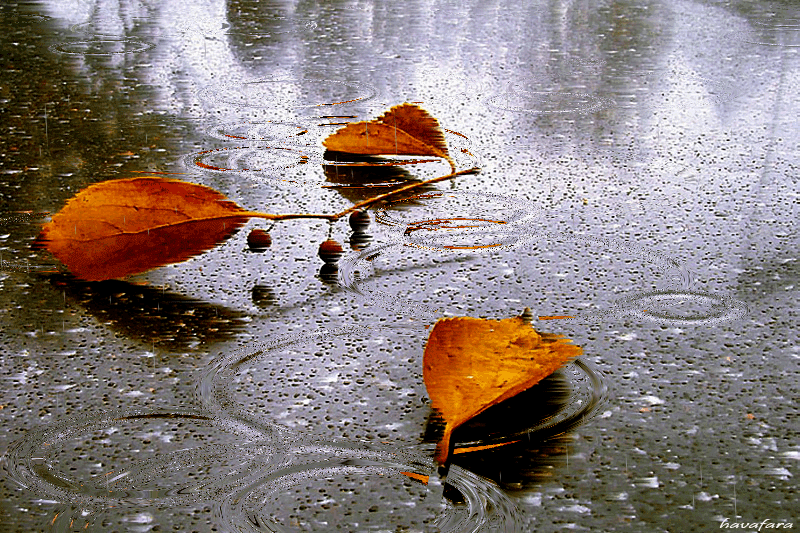 МОЛОДЕЦ!